Voyage scolaire
lieu
date
Pourquoi partir en voyage scolaire?
« Les voyages scolaires constituent des temps forts dans le parcours scolaire des élèves en leur permettant d’acquérir des connaissances et de développer des compétences, en concourant à leur épanouissement et en participant à leur ouverture au monde.
Les nombreux bienfaits retirés des voyages scolaires doivent inciter les professeurs des écoles à organiser ces déplacements afin notamment que tout élève, quel que soit son milieu social d’origine, puisse bénéficier d’au moins un voyage scolaire au cours de sa scolarité obligatoire. »
Circulaire nationale (septembre 2023)
Pourquoi ce voyage scolaire?
Le cadre légal pour autoriser le voyage
Localisation
Carte de lieu, itinéraire
Le trajet

Départ de … le … à …
Départ de … le … à …
Escales? Pauses?
Le lieu d’accueil
Photos du lieu
Le centre
Site internet du lieu
Photos du lieu
Les hébergement
Photos
Organisation des chambres
restauration
Plan des chambres
Programme
Point particulier
Activités proposées:
…
…
..
Organisation
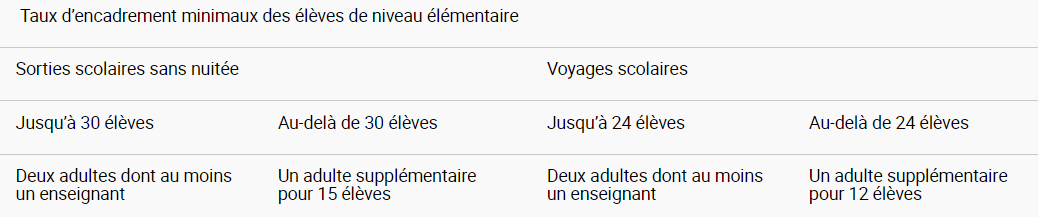 Nombre d’élèves
Les adultes encadrants
Nombre
Identité
Honorabilité
Qualification particulière
Référence - Circulaire relative aux voyages scolaire du 13 juin 2023
1 adulte pour moins de 6 enfants; taux d’encadrement confortable permettant une vigilance particulière à la sécurité des enfants.
La journée type sur place
heure : lever
Heure : petit-déjeuner
..
Temps de classe
…
Activités particulières
On vous donne des nouvelles pendant le séjour
Pendant le voyage
Pendant le séjour
Le budget du voyage
Coûts
Subventions
Participation des familles
Aides
Comment préparer la valise
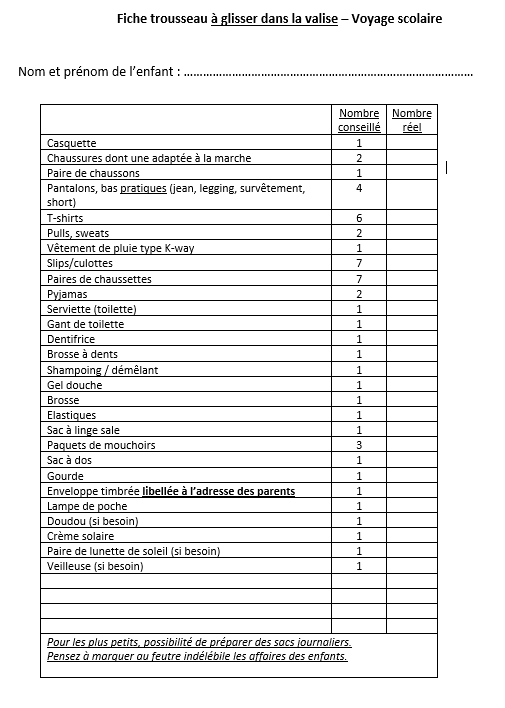 Pour les plus petits, il est conseillé de prévoir des sachets journaliers
Possibilité d’emporter un doudou, une veilleuse, un livre, jeu de société de petit format …
Matériel spécifique
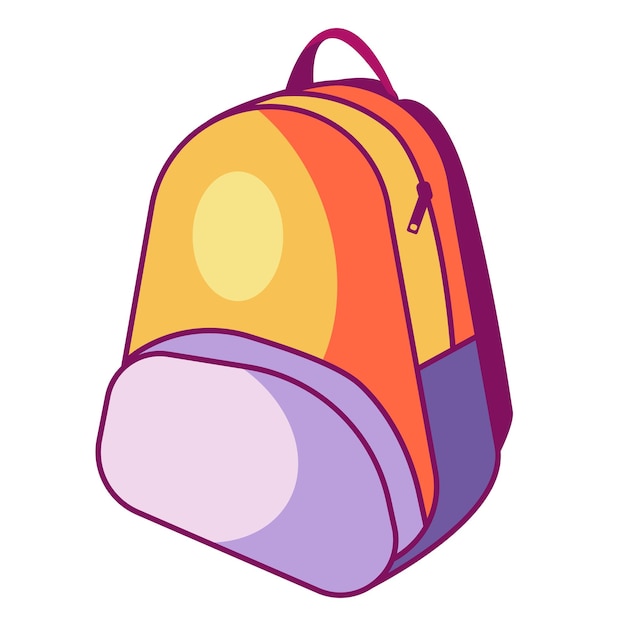 Pour le transport
Prévoir un sac à dos à garder dans le bus avec une gourde d’eau, un ou deux sacs plastiques, éventuellement un petit coussin…
Ne pas apporter d’objet électronique et/ou connecté
Ne pas prendre de bonbons, chips ou toute autre nourriture
Pas d’objet de valeur
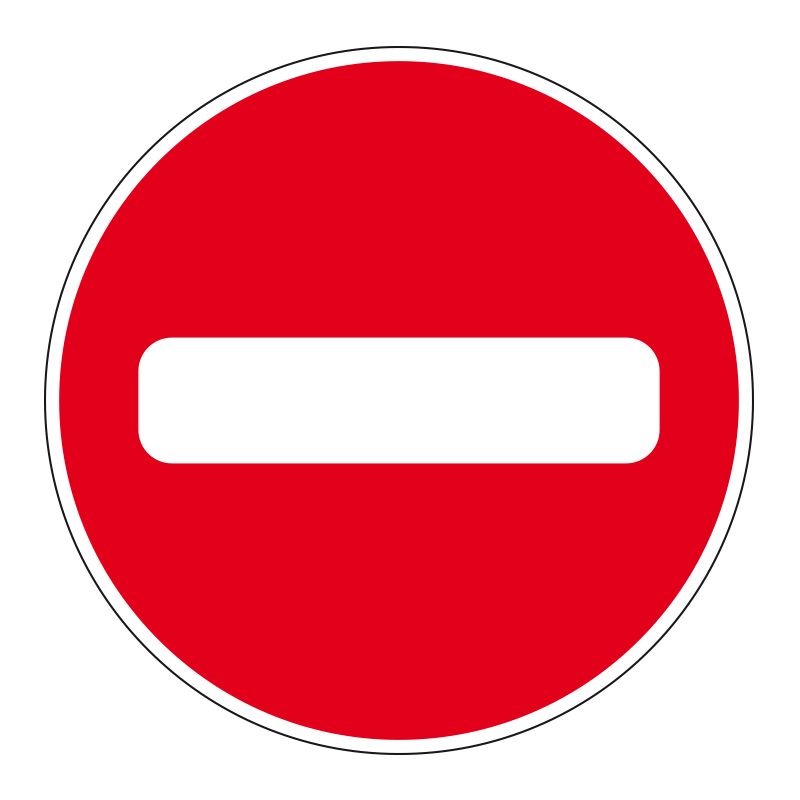 A noter – informations diverses
Traitement de fond, médicaments ou homéopathie liés au mal des transports: nécessité de mettre en place un document validé par le médecin scolaire bien en amont.
En cas de maladie ou blessure, l’enfant sera pris en charge par les services compétents (médecin / urgences…) et la famille contactée dans les plus brefs délais.
Le centre prend en charge les allergies ou régimes alimentaires spécifiques
Ne surtout pas hésiter à nous alerter pour toute difficulté nocturne (énurésie, somnambulisme, peur du noir…) ou toute autre question.
Argent de poche?
Des questions?